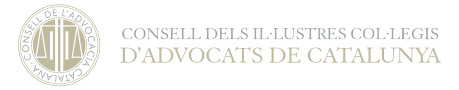 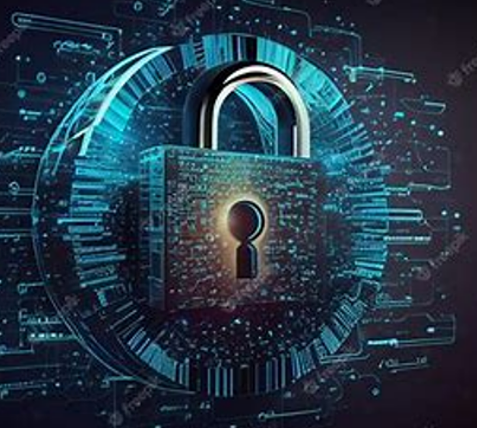 Protecció de Dades Personals i Ciberatacs
Ruth Sala Ordóñez  30/03/2023
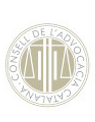 Disclaimer - Advertiment
“Donat el caràcter i la finalitat exclusivament docent i eminentment il·lustrativa de les explicacions d’aquesta presentació pel Consell de l’Advocacia Catalana, la autora s’acull a l’article 32 de la Llei de Propietat Intel·lectual vigent respecte a l’ús parcial de les obres alienes com a imatges, gràfics o altra material i continguts de les diferents diapositives.”
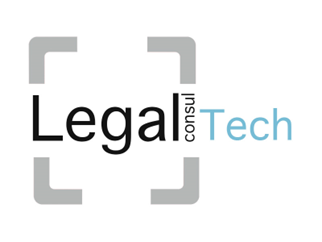 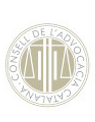 Context
Transformació Digital: Eficiència en els processos
Factura electrònica
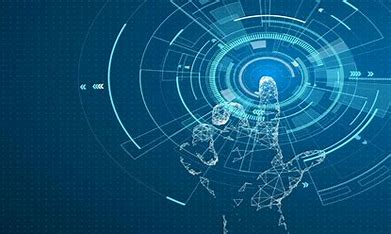 IA
Blockchain
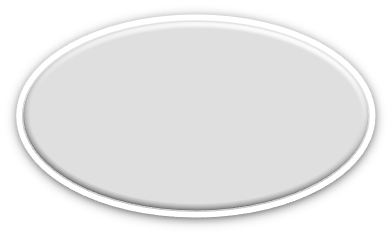 Big Data
IoT
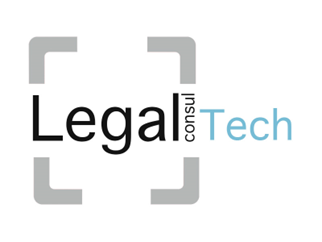 Smart Contracts
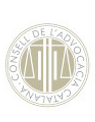 Implicacions
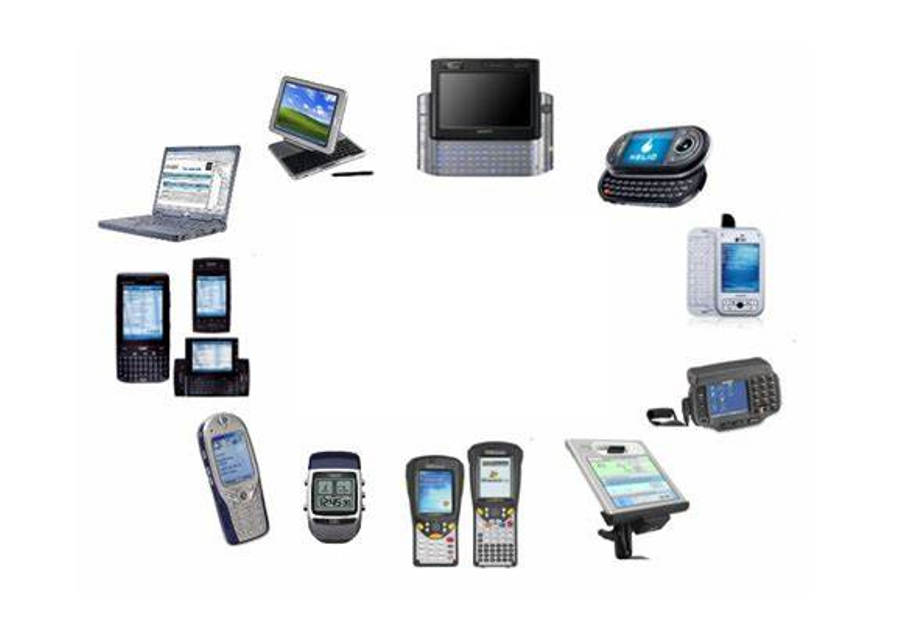 3
2
1
EINES COMPARTIDES
ARXIU FÍSIC
PAPER CERO
ARXIUS AL CLOUD
DIGITALITZACIÓ
DISPOSITIUS ELECTRÒNICS
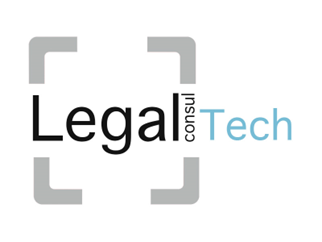 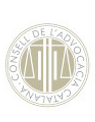 El dia a dia
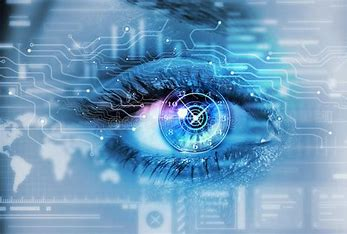 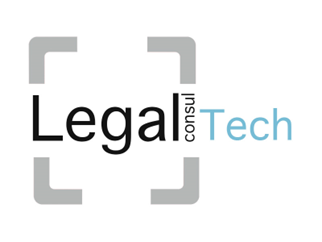 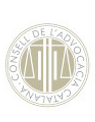 ADVOCATS
ORGANITZACIÓ INTERNA
ASSESSORAMENT
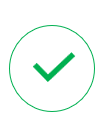 BBDD
AUTÒNOMS
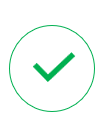 PROGRAMARI SOFTWARE
PETITA EMPRESA
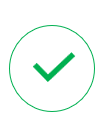 MITJANA EMPRESA
EINES COL·LABORATIVES
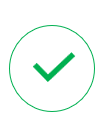 TREBALL EN REMOT; 
ÚS DE SERVEIS HELPDESK, ETC…
GRAN EMPRESA / MULTINACIONAL
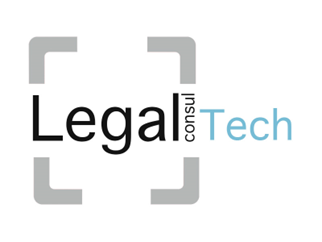 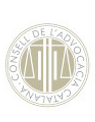 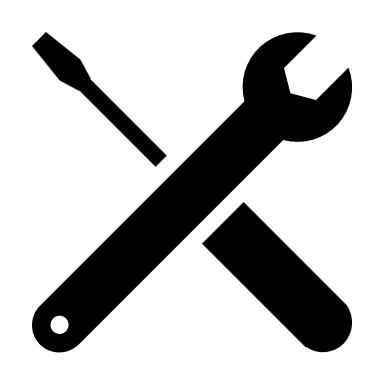 Helpdesk
IMPLICACIONS
Proveïdors en remot
Augment del risc
Ampliació de la superficie d’atac
Regla: a més coses + probabilitats de patir un incident de seguretat
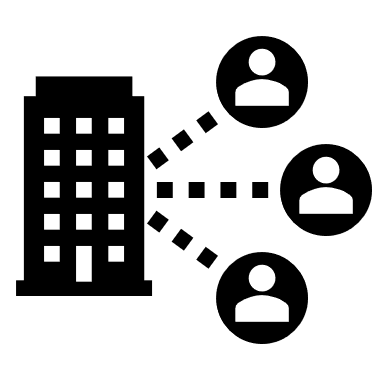 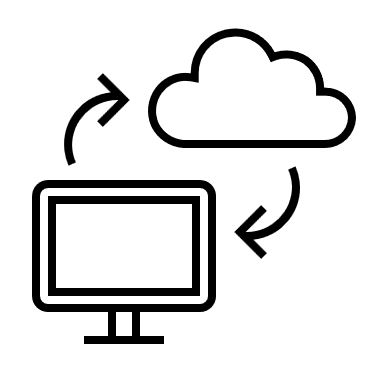 Cloud
BBDD
REQUERIMENTS BÀSICS
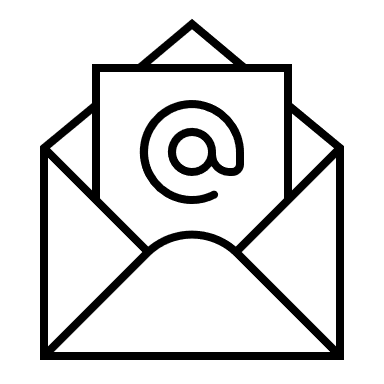 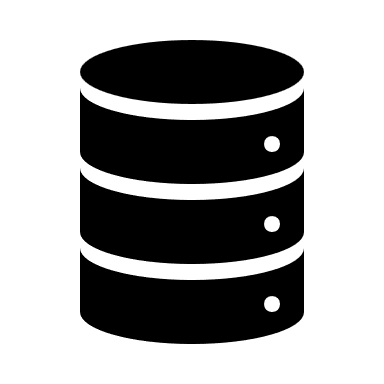 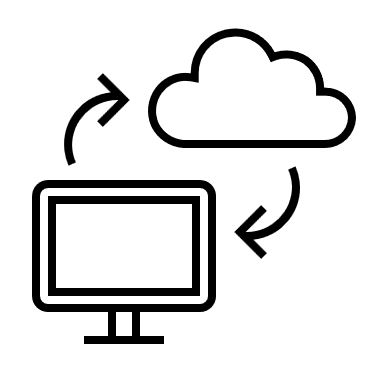 Anàlisi de riscos
Objectiu: aplicar mesures per tal de mitigar el risc.
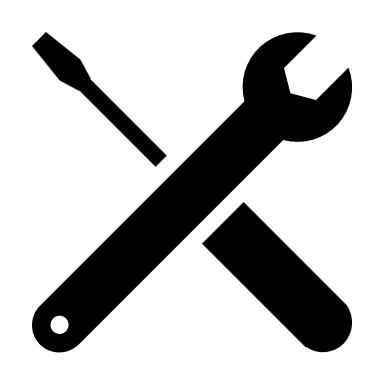 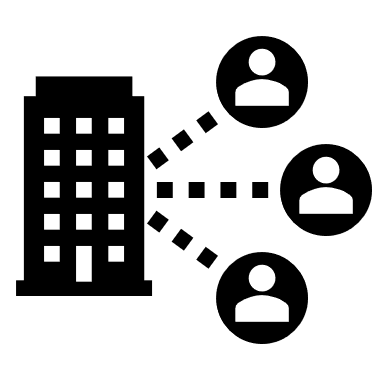 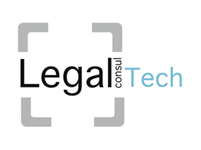 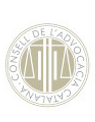 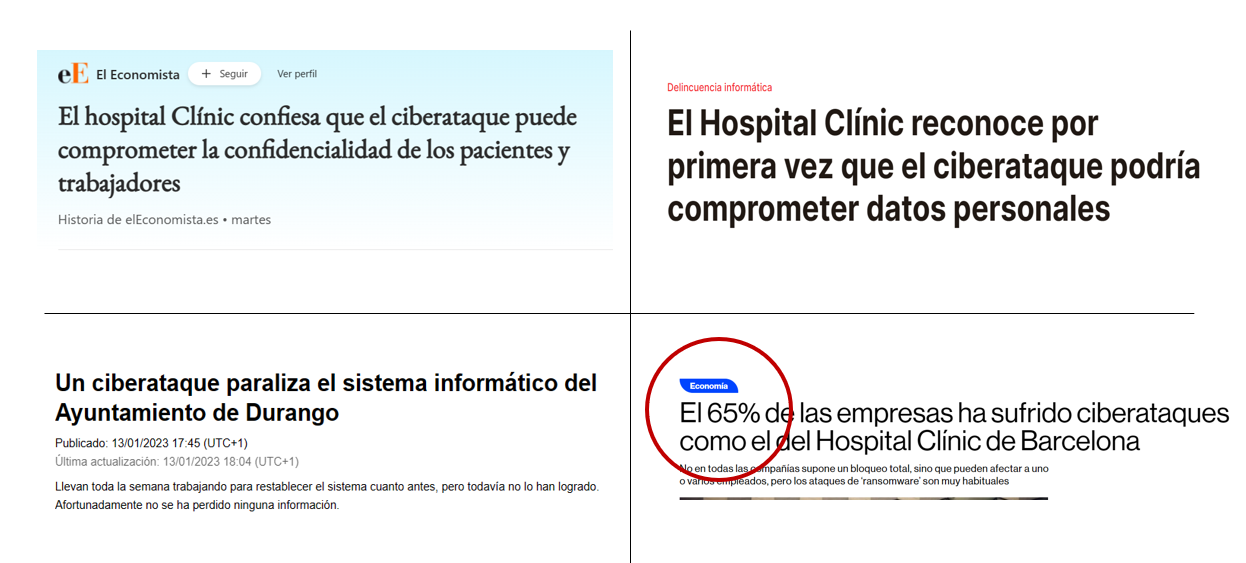 Pèrdua de les dades
IMPACTE
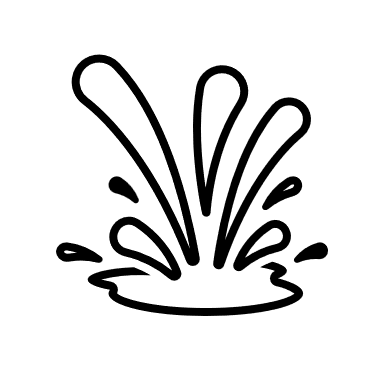 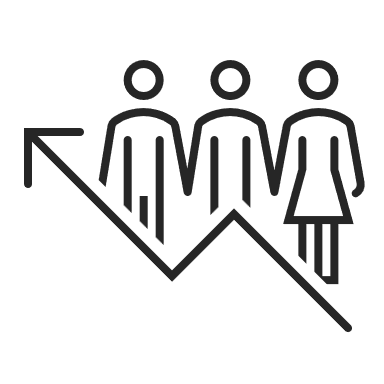 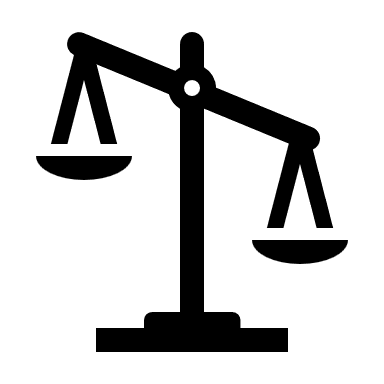 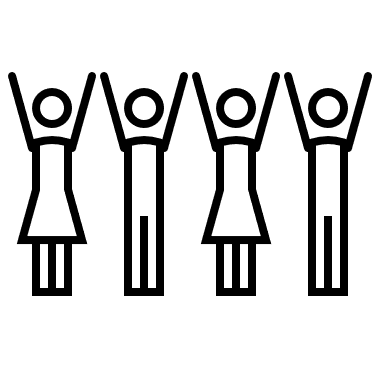 Incompliment de normativa sectorial
Sacrifici dels drets fonamentals (art. 18.4 CE)
Obligació de les AAPP promoure les condicions  per igualtat i la llibertat siguin reals i efectives.
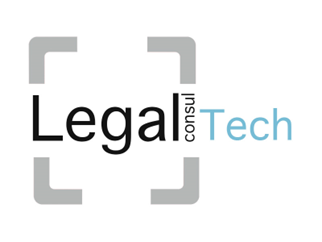 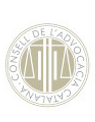 No podem “fer veure” que desconeixem les implicacions
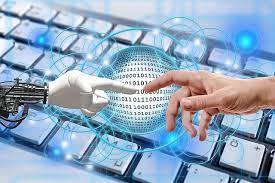 Vulneració de la normativa de protecció de dades: RGPD y LOPDGDD.
Implicacions amb la normative PENAL amb impacte sobre la possible Responsabilitat Penal de la Persona Jurídica. 
Responsabilitats Civils per l’impacte produït per la pèrdua / robatori de les dades.
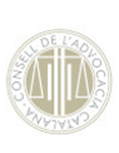 El meu client és víctima d’un ciberatac …
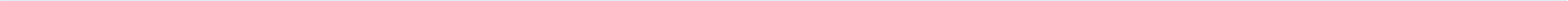 ADVOCATS ESPECIALISTES EN PROCEDIMENTS AMB UN ALT TANT PER CENT DE COMPONENTS DIGITALS
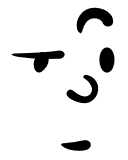 ESPECIALISTES EN COMPLIANCE
Per on començo?
PÈRITS FORENSES DIGITALS
ESPECIALISTES EN PROTECCIÓ DE DADES
ESPECIALISTES EN CIBERSEGURETAT
NOUS PROFESSIONALS
Transformació Digital
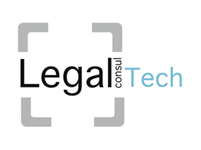 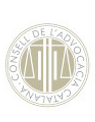 Mesures reactives: primeres passes
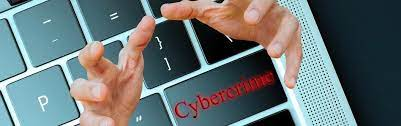 SÓC VÍCTIMA D’UN CIBERATAC: 
Restabliment del sistema
Captació d’evidències electròniques per possible procediment:

Amb un pèrit Informàtic forense

Important per no malmetre les proves i preservar la cadena de custòdia

El procés pot durar varis dies.
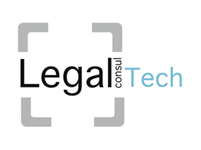 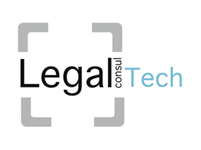 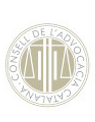 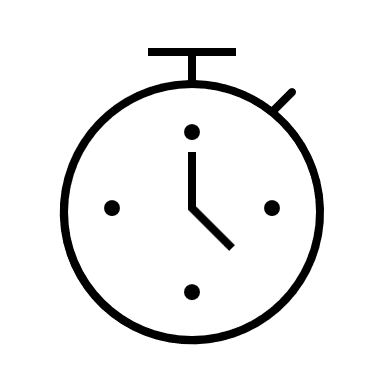 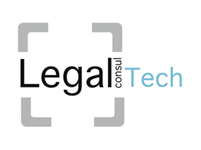 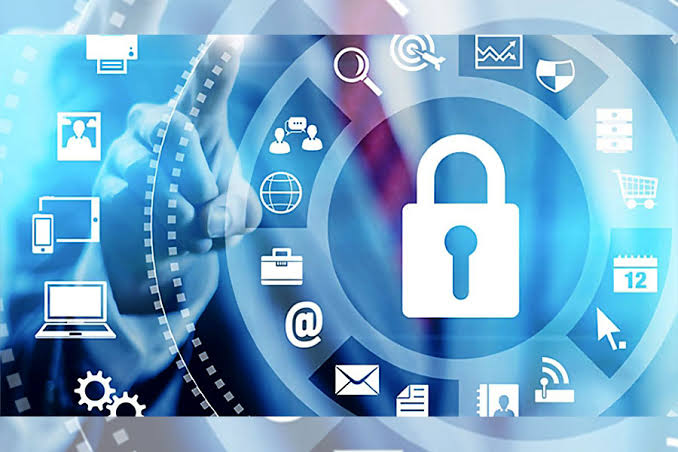 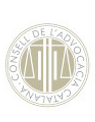 Mesures preventives
Imposades pel RGPD I la LOPDGDD: mesures tècniques i organitzatives. 
Estàndars de seguretat de la informació: com ISO  27001:
Polítiques de Seguretat
Normes de Seguretat: protocol treball en remot; protocol ús documents; protocol ús dispositius de memòria externa; actualització dels sistemes i les aplicacions; llista blanca d’aplicacions permeses, treball remot amb VPN, etc.
Procediments bàsics de protecció: contrassenyes, ús e-mail amb seguretat, ús de xarxes públiques amb dispositius de feina; responsabilitat sobre les pròpies credencials, etc.
Implantació d’eines de seguretat: Antivirus, firewall, sistemes d’alerta d’identitat, sistemes d’alerta de xarxa, etc.
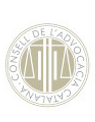 Conclusions
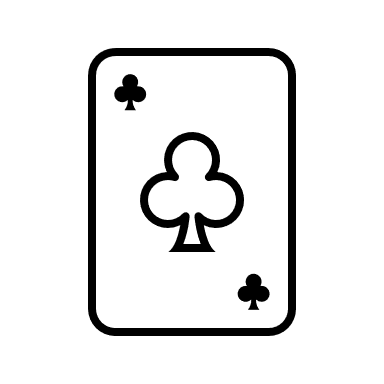 Posar en pràctica els propis consells als clients
COMPLIANCE
Donar compliment a la normativa sectorial, a la de protecció de dades i seguir un estándar de seguretat dins les companyies.
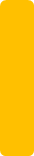 RGPD
Tenir la documentació i no aplicar-la és com no tenir-la, sobre tot perque haurem d’asumir responsabilitats pels danys i perjudicis que poguèrem causar amb la pèrdua de les dades personals.
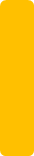 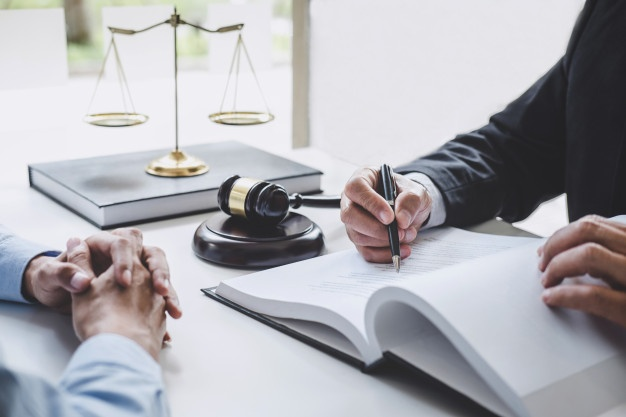 IT 
Tenir mesures tècniques implementades sense implementar procediments i formació pel personal, no ens farà adquirir el suficiente grau de maduresa per evitar incidents per error humà.
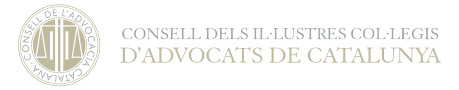 Protecció de Dades Personals i Ciberatacs
Qüestions?
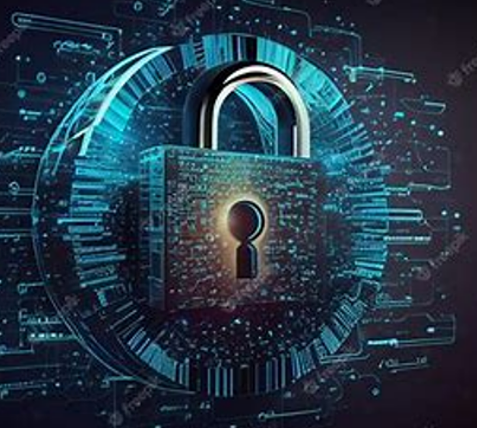 Gràcies!
Ruth Sala Ordóñez  30/03/2023